Δράσεις του Συμβουλίου της Ευρώπης για τα παιδιά
Δέσποινα Αναγνωστοπούλου
Στρατηγική για τα δικαιώματα του παιδιού 2012-2015
Οι δημόσιες υπηρεσίες (δικαιοσύνη, νοσοκομεια και ιατρικές υπηρεσίες, κοινωνικές υπηρεσίες) να είναι φιλικές για τα παιδιά
Εγγύηση των δικαιωμάτων των παιδιών και σε ευπαθείς καταστάσεις (αναπηρία, κράτηση, εναλλακτική φροντίδα, μετανάστες, Ρομά)
Προώθηση της συμμετοχής των παιδιών
Η Σύμβαση και η ΕπιτροπήLanzarote
Για την προστασία των παιδιών κατά της σεξουαλικής εκμετάλλευσης και της σεξουαλικής κακοποίησης (25.10.2007)
46 κράτη υπέγραψαν και 29 έχουν κυρώσει τη Σύμβαση μέχρι το 2014
Τέθηκε σε ισχύ το 2010
Επαγγέλματα με παιδιά
Κάθε Μέρος θα λάβει τα απαραίτητα νομοθετικά ή άλλα μέτρα για 
να ενθαρρύνει την ενημέρωση για την προστασία και τα δικαιώματα των παιδιών ανάμεσα σε άτομα που έχουν τακτικές επαφές με παιδιά στους τομείς της εκπαίδευσης, της υγείας, της κοινωνικής προστασίας, της δικαιοσύνης και της επιβολής του νόμου και σε χώρους που σχετίζονται με τον αθλητισμό, τον πολιτισμό και τις ψυχαγωγικές δραστηριότητες. 
να διασφαλίσει ότι τα παραπάνω άτομα διαθέτουν επαρκή γνώση της σεξουαλικής εκμετάλλευσης και Της κακοποίησης παιδιών, των μέσων εντοπισμού τους 
να διασφαλίσει ότι οι προϋποθέσεις προσχώρησης στα επαγγέλματα εκείνα που η άσκησή τους συνεπάγεται τακτικές επαφές με παιδιά διασφαλίζουν ότι οι υποψήφιοι για τα επαγγέλματα αυτά δεν έχουν καταδικαστεί για πράξεις σεξουαλικής εκμετάλλευσης ή κακοποίησης παιδιών.
Εκπαίδευση για παιδιά
Άρθρο 6 – Εκπαίδευση για παιδιά 
Κάθε Μέρος θα λάβει τα απαραίτητα νομοθετικά ή άλλα μέτρα για να διασφαλίσει ότι τα παιδιά, κατά την πρωτοβάθμια και δευτεροβάθμια εκπαίδευση ενημερώνονται για τους κινδύνους της σεξουαλικής εκμετάλλευσης και της κακοποίησης, καθώς και για  τους τρόπους με τους οποίους μπορούν να προστατευθούν, προσαρμοσμένα στην 
εξελικτική δυνατότητά τους. Οι πληροφορίες αυτές, που παρέχονται σε συνεργασία με τους γονείς, όπου χρειάζεται, θα δίνονται στα πλαίσια ενός γενικότερου περιεχομένου ενημέρωσης για τη σεξουαλικότητα και θα δίδεται ιδιαίτερη προσοχή σε καταστάσεις κινδύνου, ειδικά όπου περιλαμβάνεται η χρήση νέων τεχνολογιών πληροφορικής και επικοινωνιών.
Προληπτική παρέμβαση
Άρθρο 7 – Προγράμματα ή μέτρα προληπτικής παρέμβασης 
Κάθε Μέρος θα διασφαλίσει ότι τα άτομα που φοβάται πως μπορεί να διαπράξουν οποιοδήποτε από τα αδικήματα που καθορίζονται σύμφωνα με την παρούσα Σύμβαση θα μπορούν να έχουν πρόσβαση, όπου ενδείκνυται, σε αποτελεσματικά προγράμματα ή μέτρα παρέμβασης που έχουν σχεδιαστεί για να αξιολογούν και να προλαμβάνουν τον κίνδυνο διάπραξης αδικημάτων.
Άρθρο 8 – Μέτρα για το ευρύ κοινό 
1. Κάθε Μέρος θα προωθήσει ή θα διενεργήσει εκστρατείες αύξησης της ευαισθητοποίησης που θα απευθύνονται στο ευρύ κοινό παρέχοντας πληροφορίες για το φαινόμενο της σεξουαλικής εκμετάλλευσης και της κακοποίησης παιδιών και για τα  προληπτικά μέτρα που μπορεί να ληφθούν.
One in Five Campaign
1 στα πέντε παιδιά υφίσταται σεξουαλική κακοποίηση.
Εκστρατεία ενημέρωσης για πρόληψη
Σωματική τιμωρία
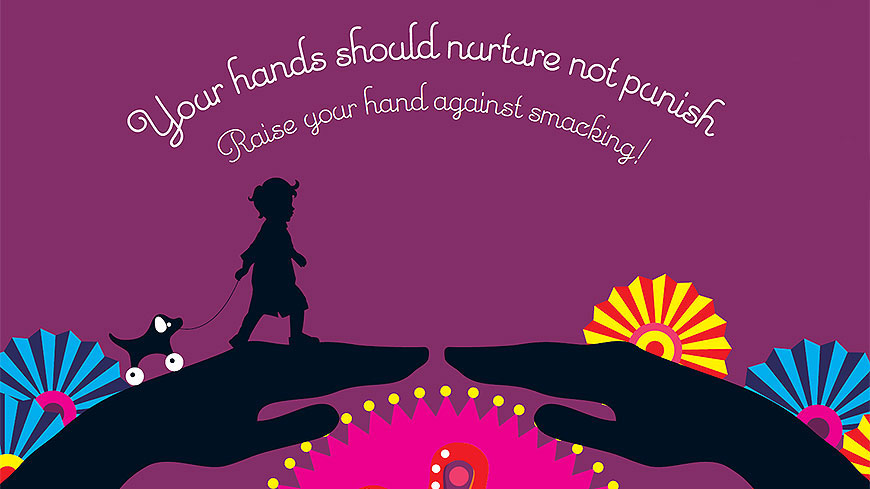 Association for the Protection of All Children (APPROACH) κατά Γαλλίας – Σεπτ. 2014
Τον Φεβρουάριο 2014 ένας διεθνής ΜΚΟ (INGO) έκανε την υπ’αριθμόν 92/2013 καταγγελία εναντίον επτά κρατών μελών του Συμβουλίου της Ευρώπης Association for the Protection of All Children (APPROACH), για έλλειψη σαφούς και αποτελεσματικής απαγόρευσης κάθε σωματικής τιμωρίας των παιδιών στην οικογένεια, στα σχολεία και αλλού.
Ο Ευρωπαϊκός Κοινωνικός Χάρτης είναι δεσμευτική διεθνής Συνθήκη. Η Γαλλία την υπέγραψε το 1996 και την επικύρωσε το 1999. 
Το άρθρο 17 απαγορεύει τη σωματική τιμωρία
Η Επιτροπή του Ευρωπαϊκού Κοινωνικού Χάρτη αποφάνθηκε ότι η Γαλλία δεν σέβεται τον Χάρτη
Παρόμοιες αποφάσεις ΕΔΔΑ
Case of A v. The United Kingdom, Application No. 100/1997/884/1096, judgment of 23 September 1998; 
Case of Costello-Roberts v. The United Kingdom, Application No. 13134/87 judgment of 25 March 1993 
Case of Campbell and Cosans v. The United Kingdom, Application Nos. 7511/76, 743/76, judgment of 25 February 1982
Υλικό για εκπαιδευτικούς